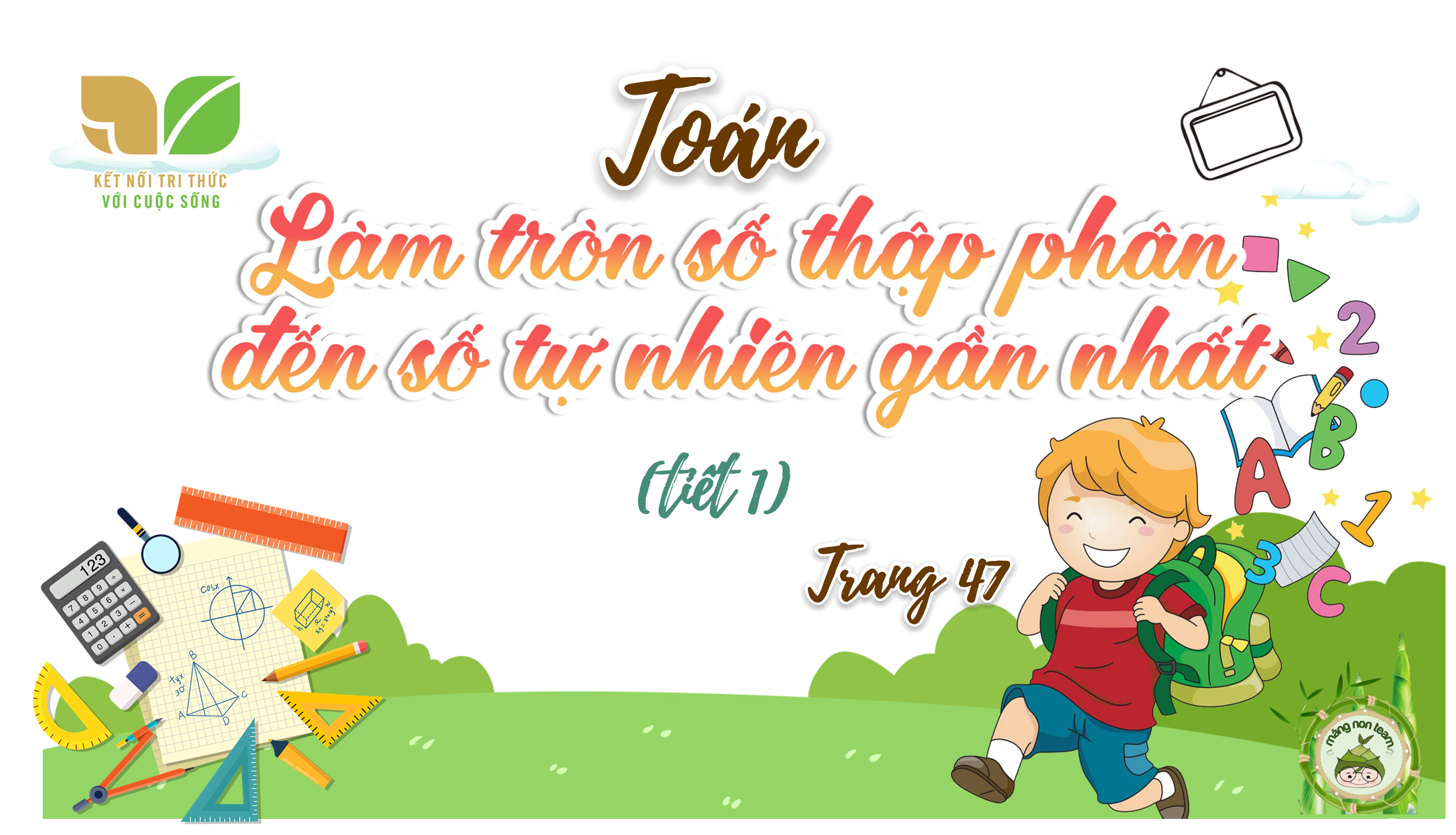 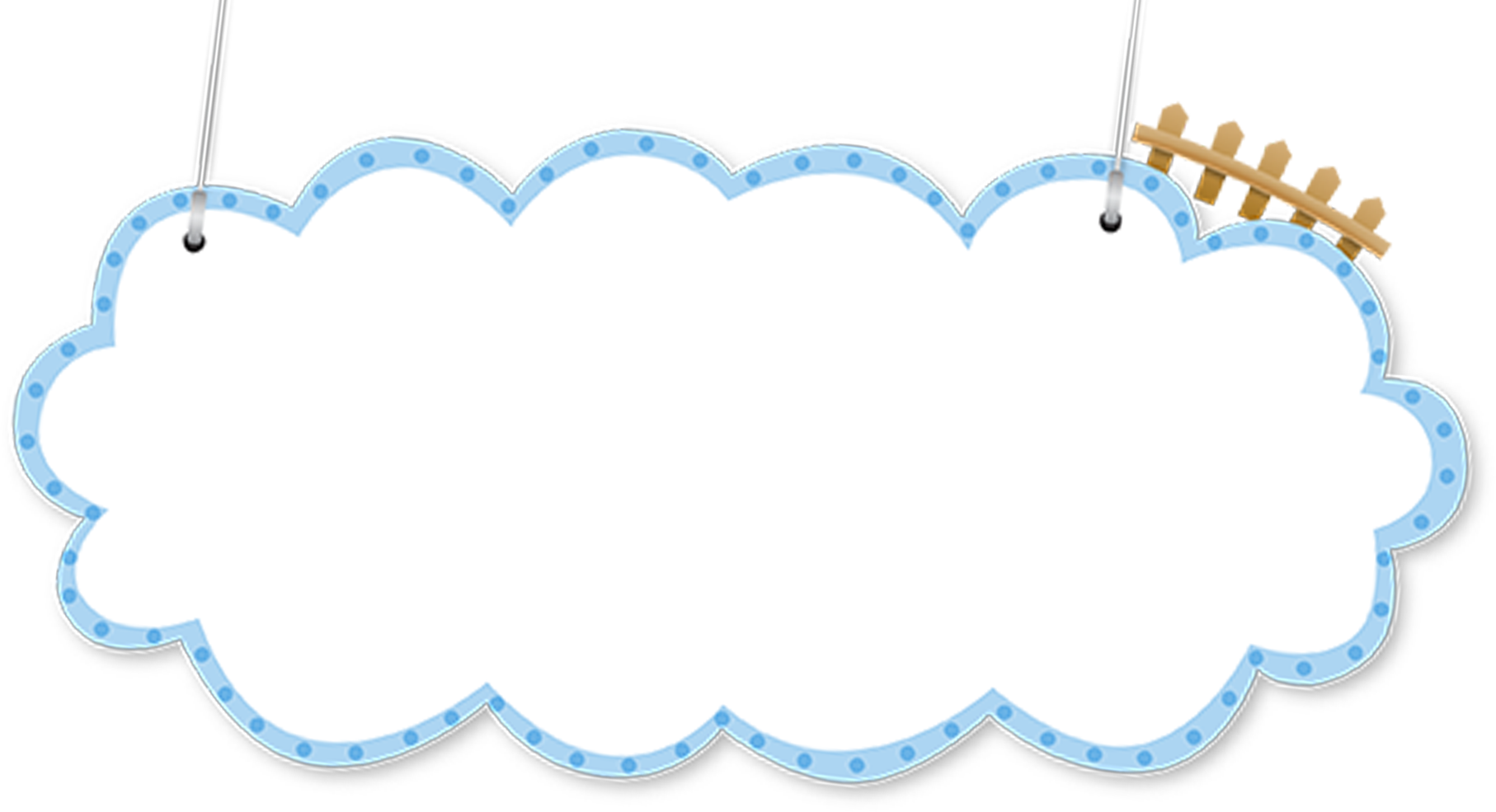 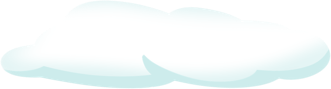 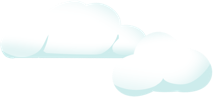 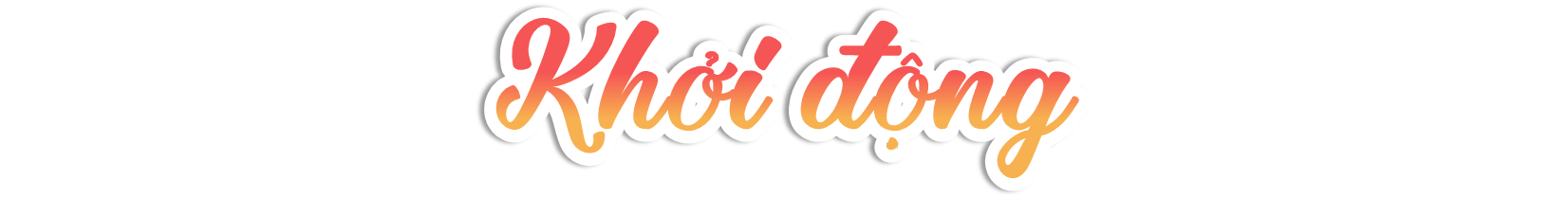 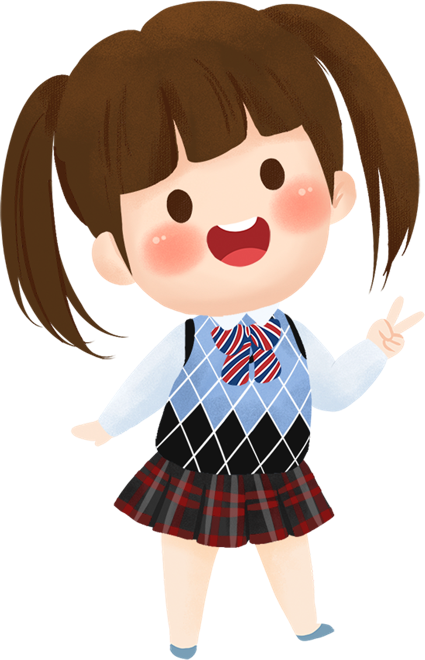 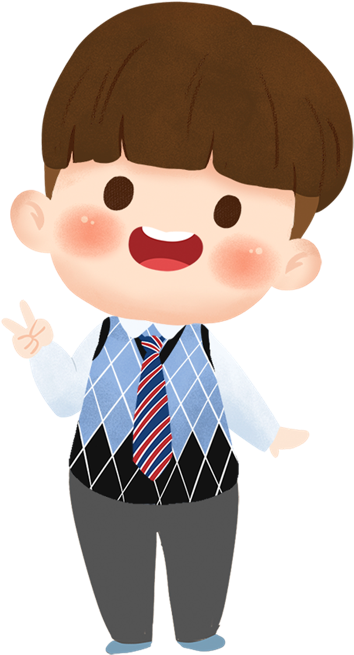 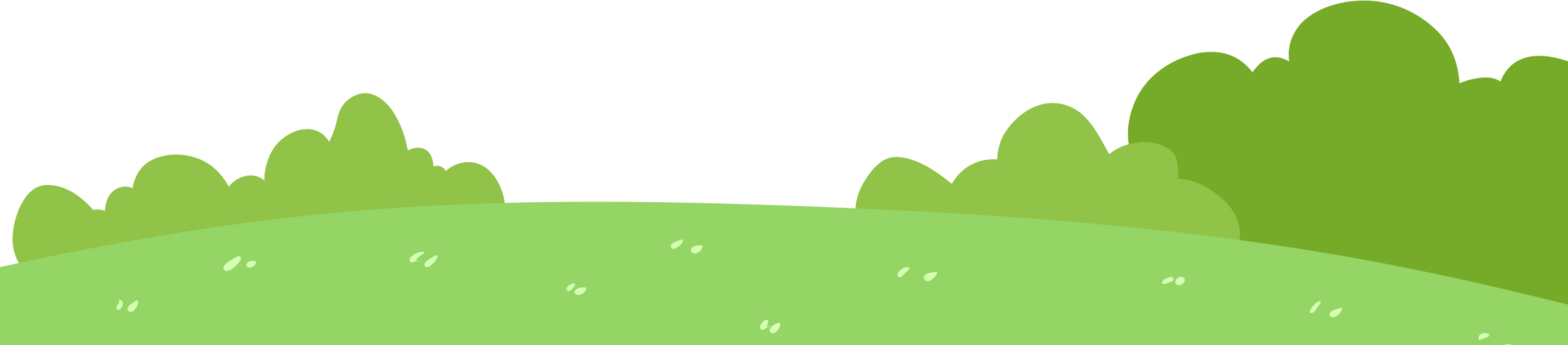 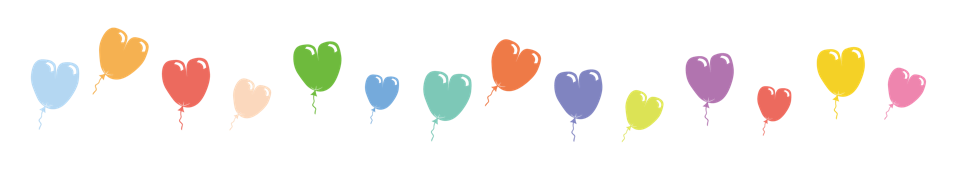 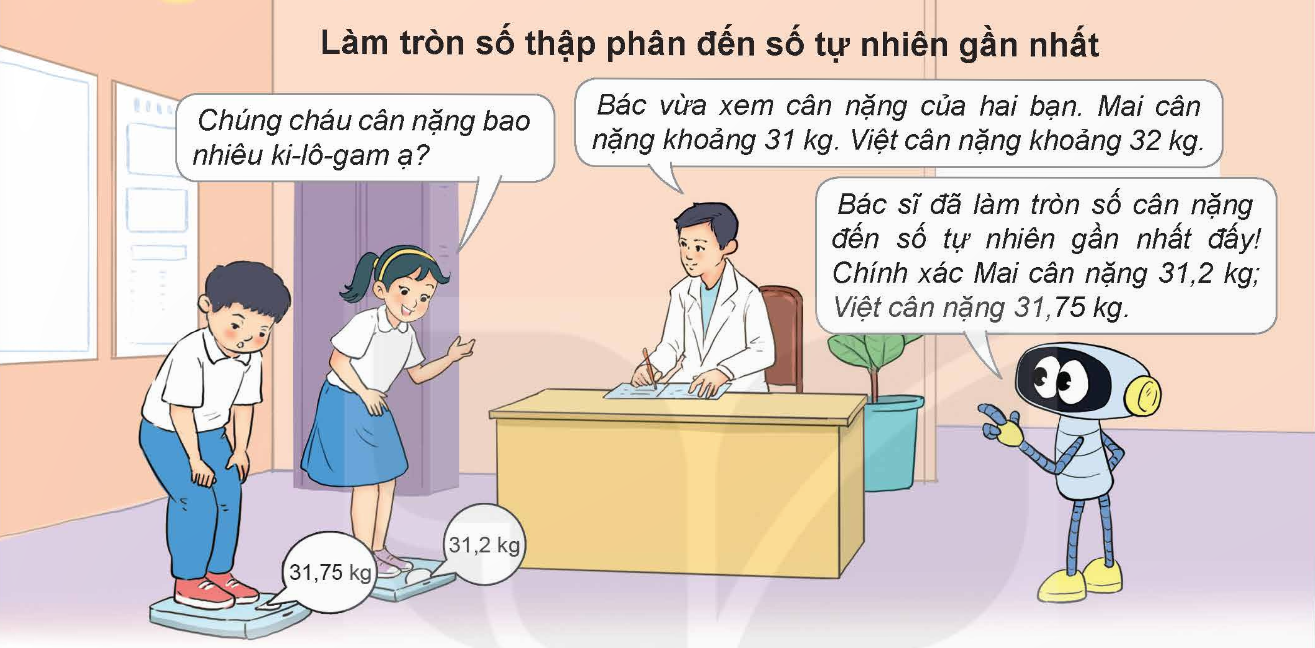 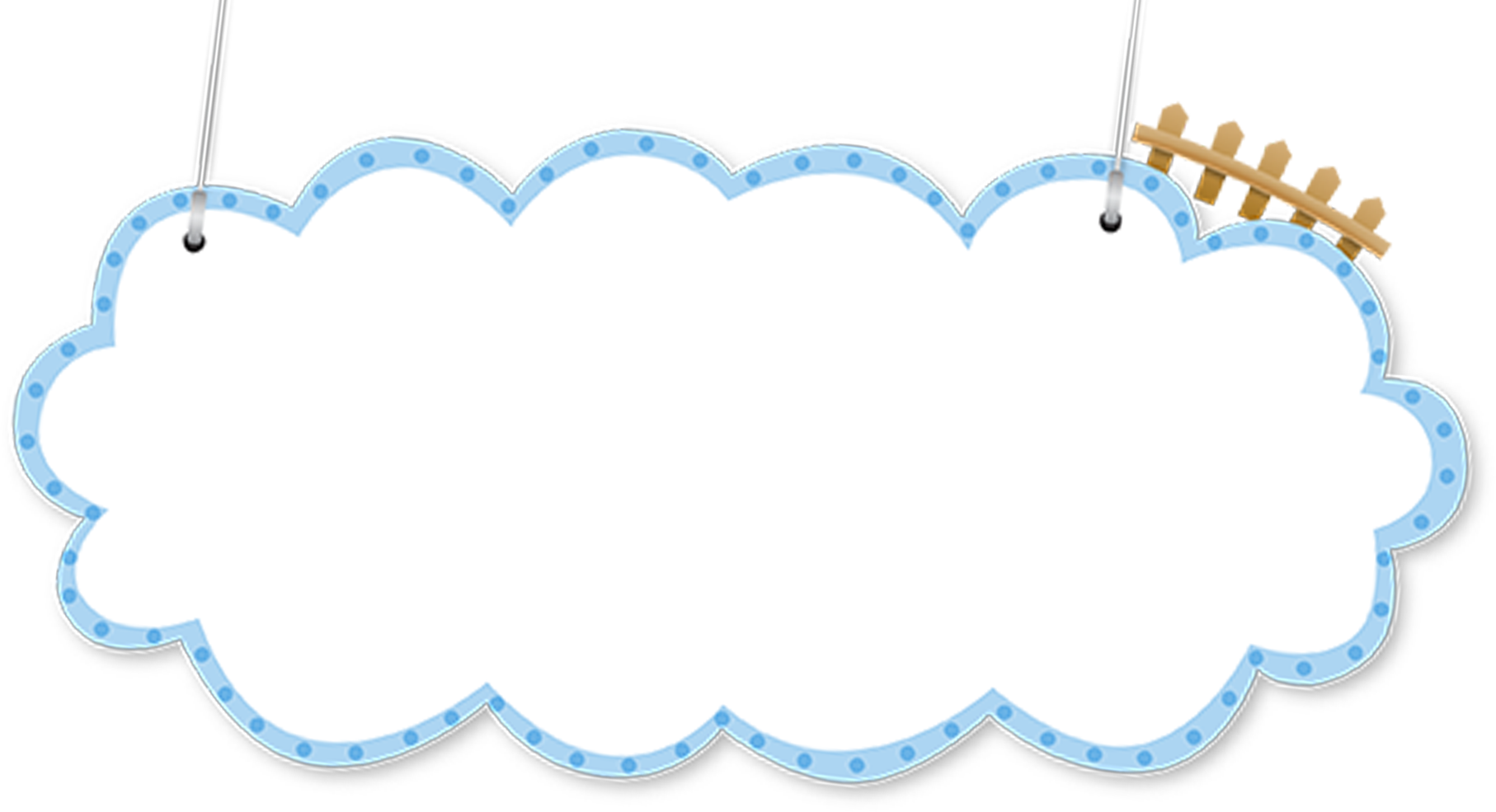 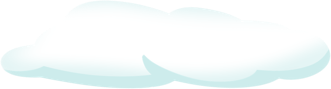 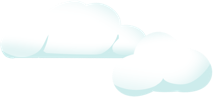 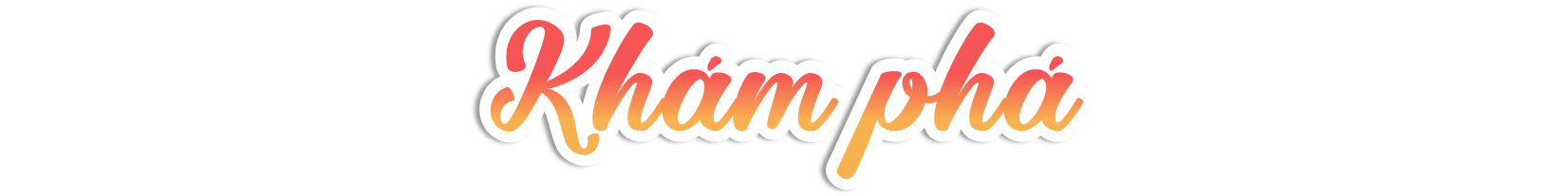 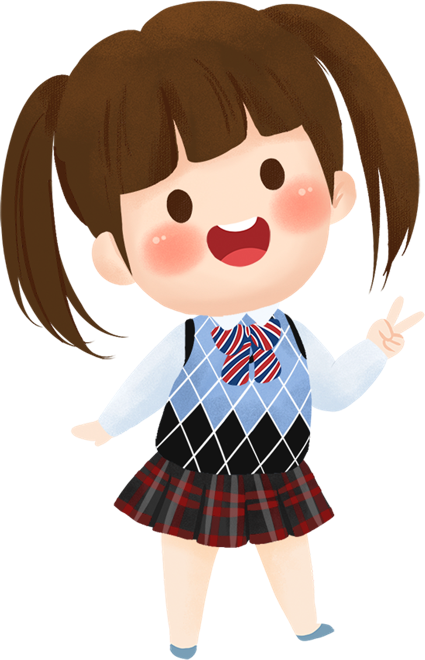 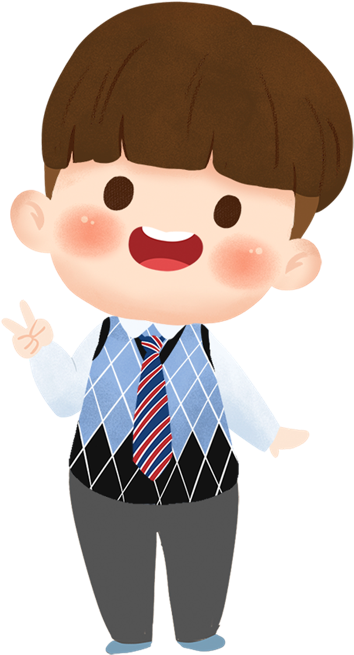 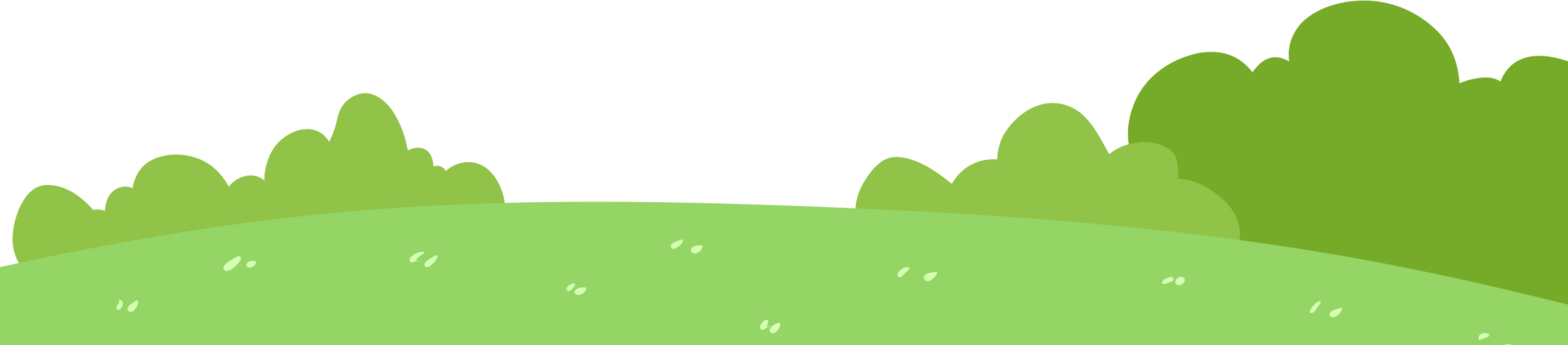 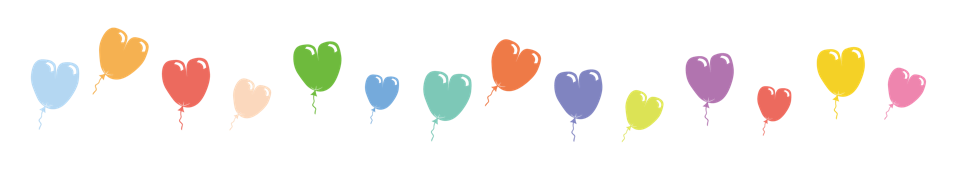 Vì 2 < 5
31
31,2
Làm tròn xuống
Vì 5 = 5
32
31,56
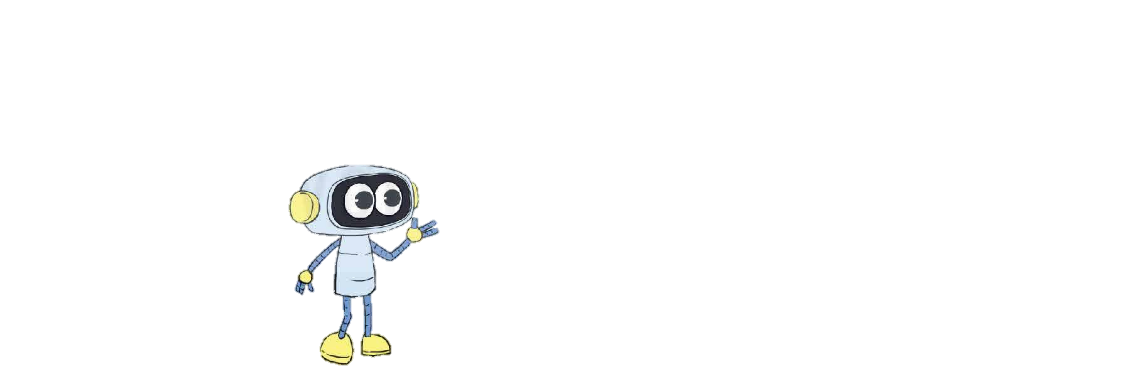 Làm tròn lên
Khi làm tròn số thập phân đến số tự nhiên gần nhất, ta so sánh chữ số hàng phần mười với 5.
Vì 7 > 5
32
31,75
Làm tròn lên
Ví dụ:
9
10
Khi làm tròn số thập phân đến số tự nhiên gần nhất, ta so sánh chữ số ở hàng phần mười với 5. Nếu chữ số hàng phần mười bé hơn 5 thì làm tròn xuống, còn lại làm tròn lên.
10
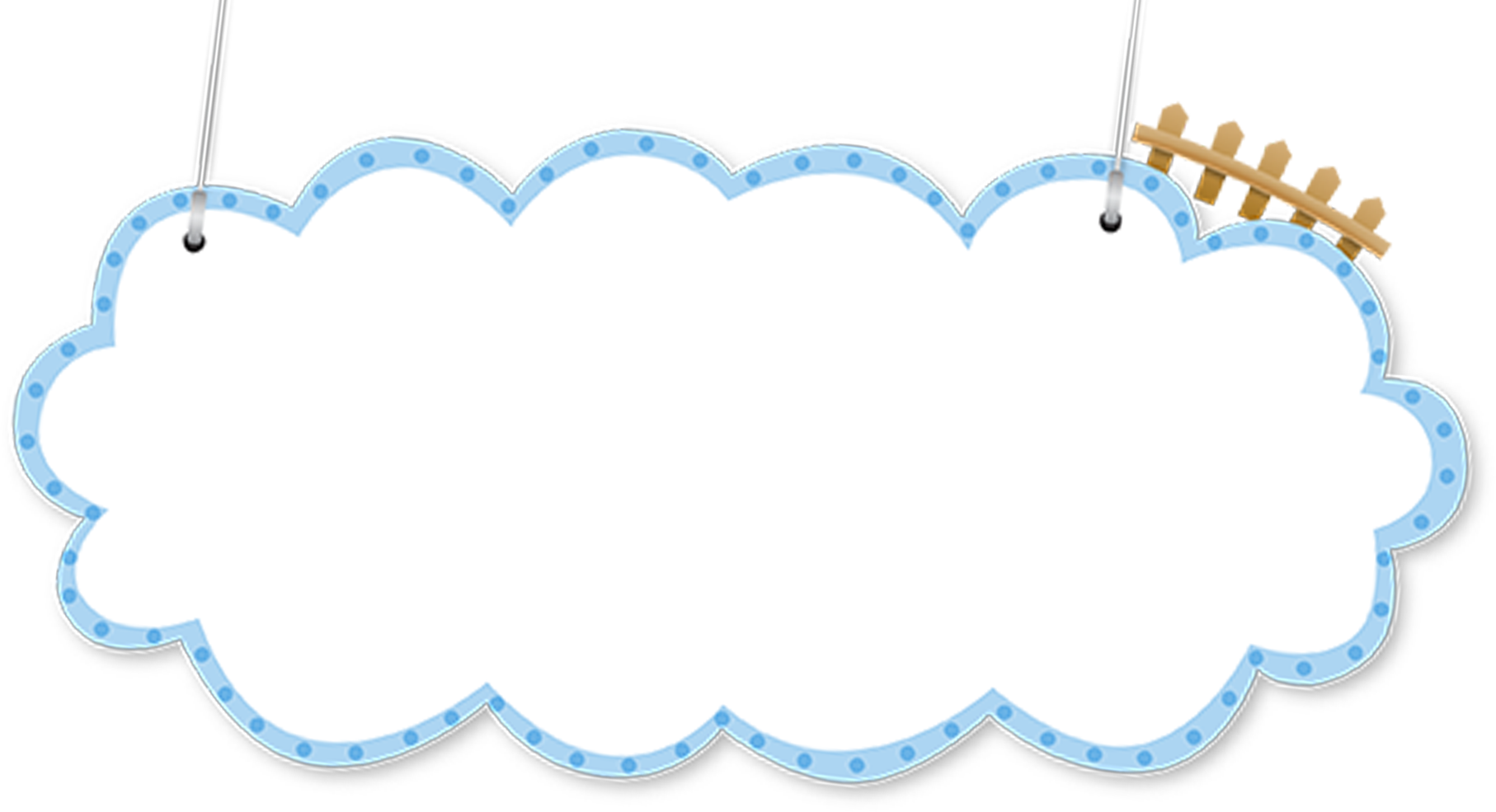 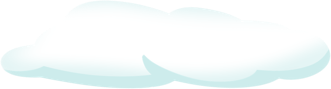 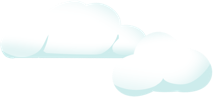 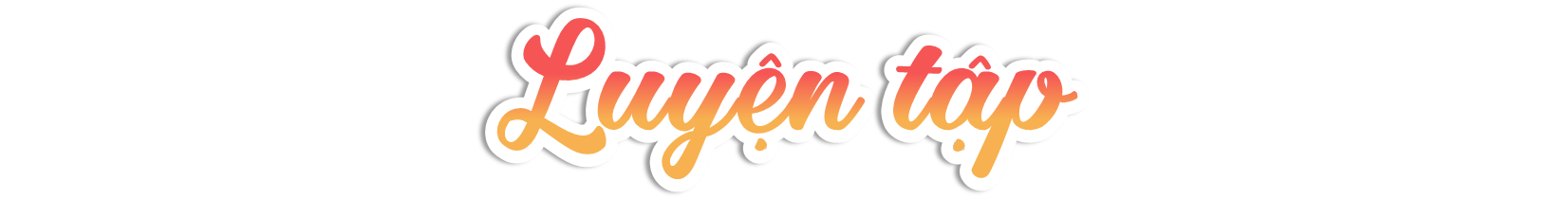 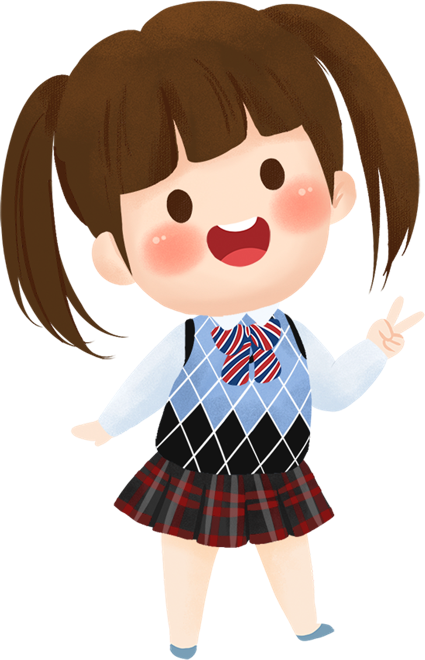 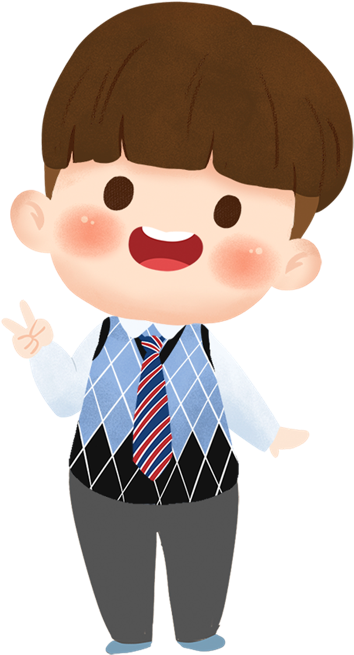 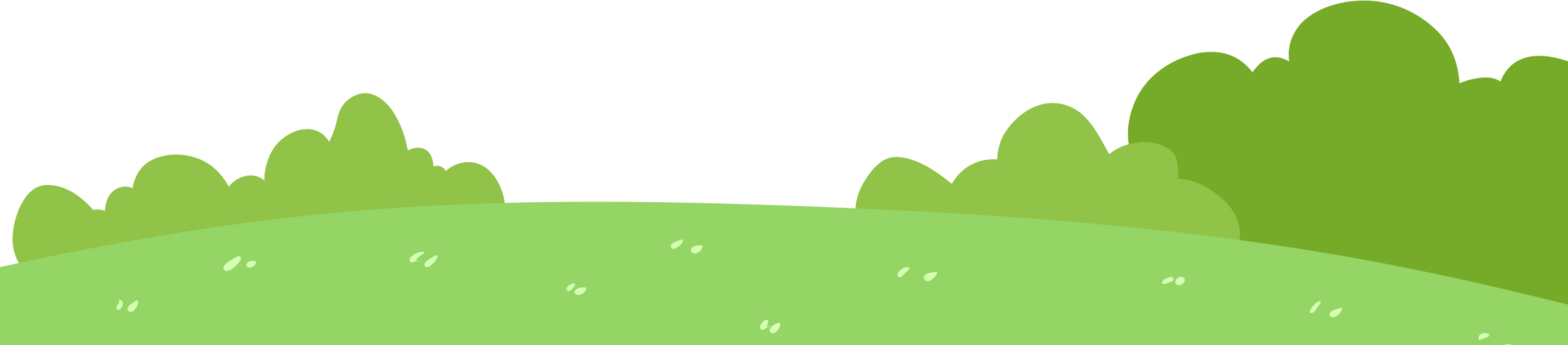 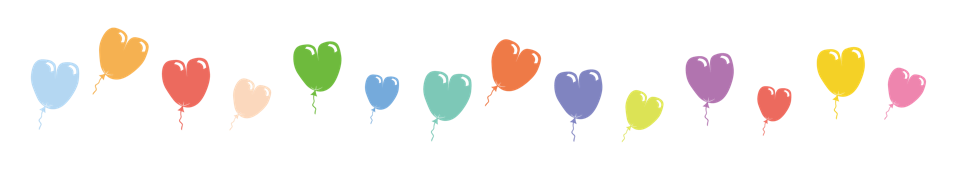 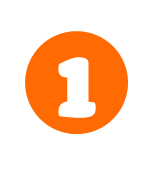 Làm tròn các số thập phân đến số tự nhiên gần nhất.
42, 305
513,59
0,806
Vì 3 < 5
42
42, 305
Làm tròn xuống
Vì 5 = 5
514
513,59
Làm tròn lên
Vì 8 > 5
1
0,806
Làm tròn lên
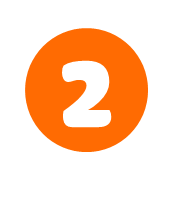 Chiều cao, cân nặng chuẩn của trẻ 10 tuổi theo 
Tổ chức Y tế thế giới (WHO) như sau
(nguồn: marrybaby.vn)
138
31
139
32
Em hãy làm tròn các số đo trong bảng đến số tự nhiên gần nhất.
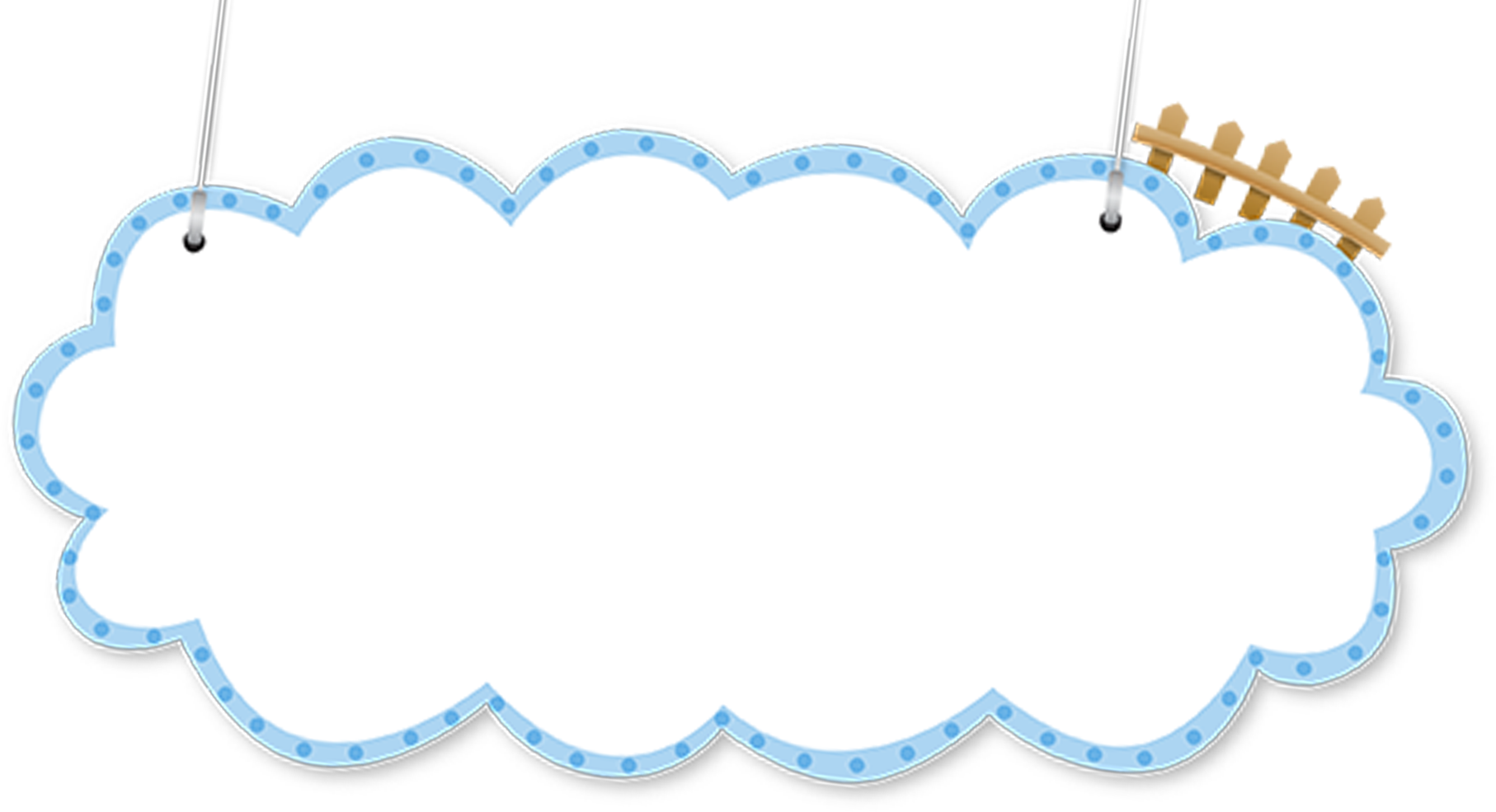 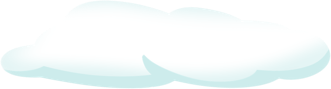 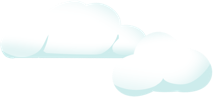 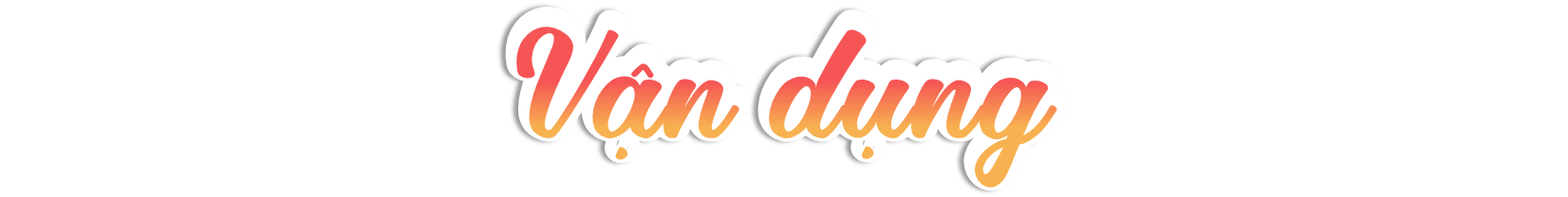 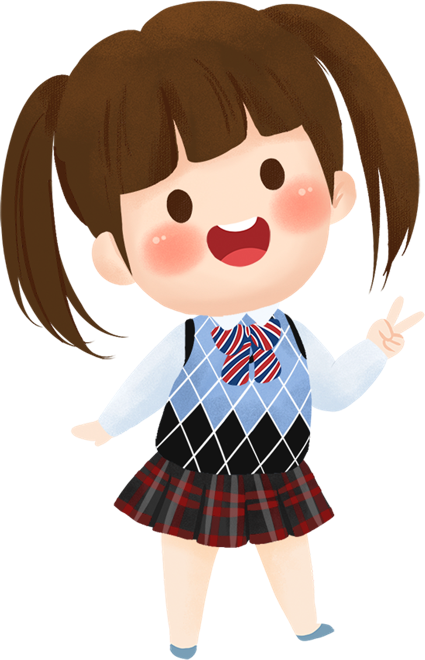 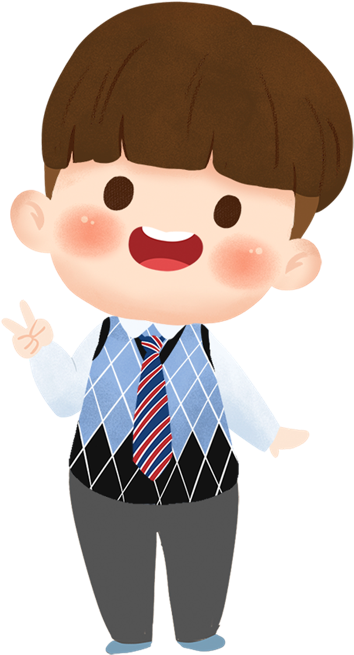 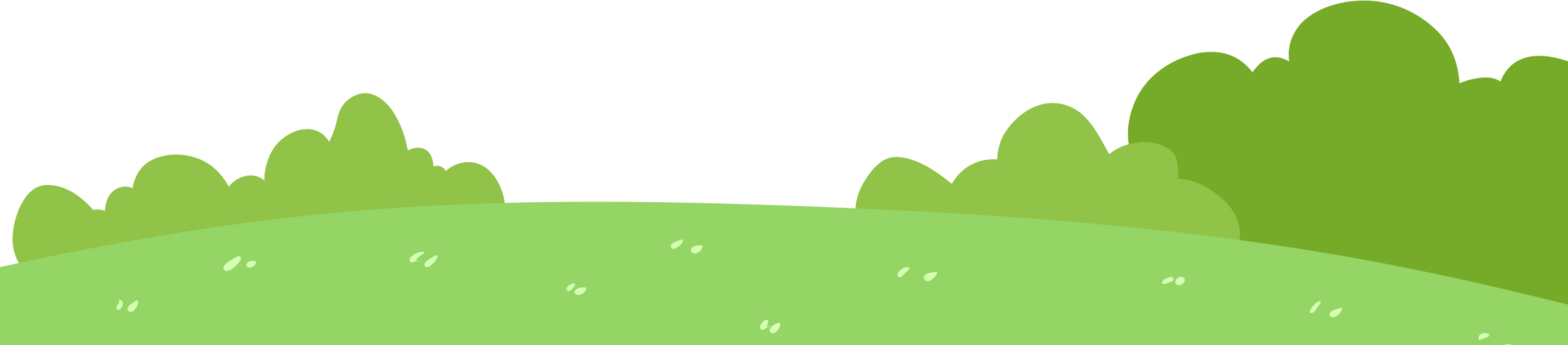 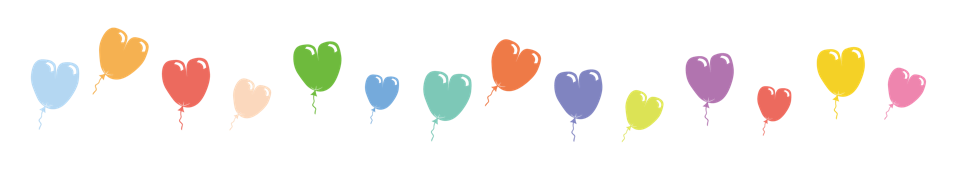 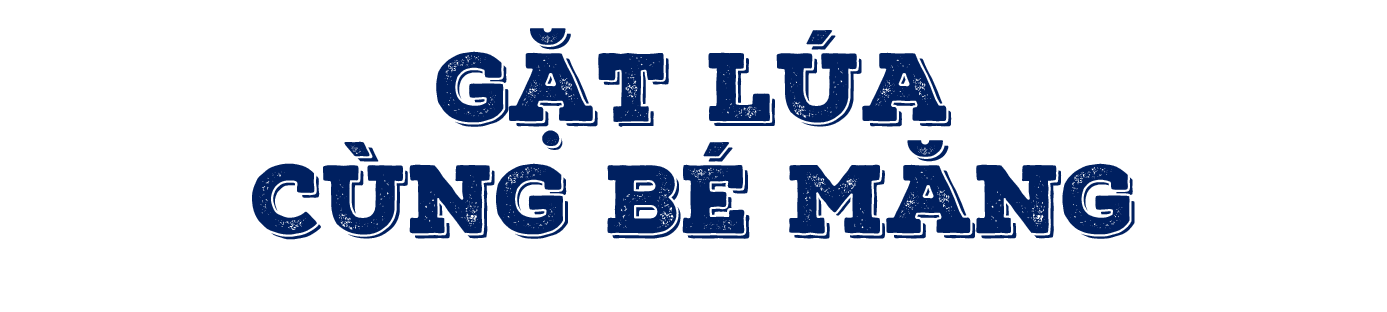 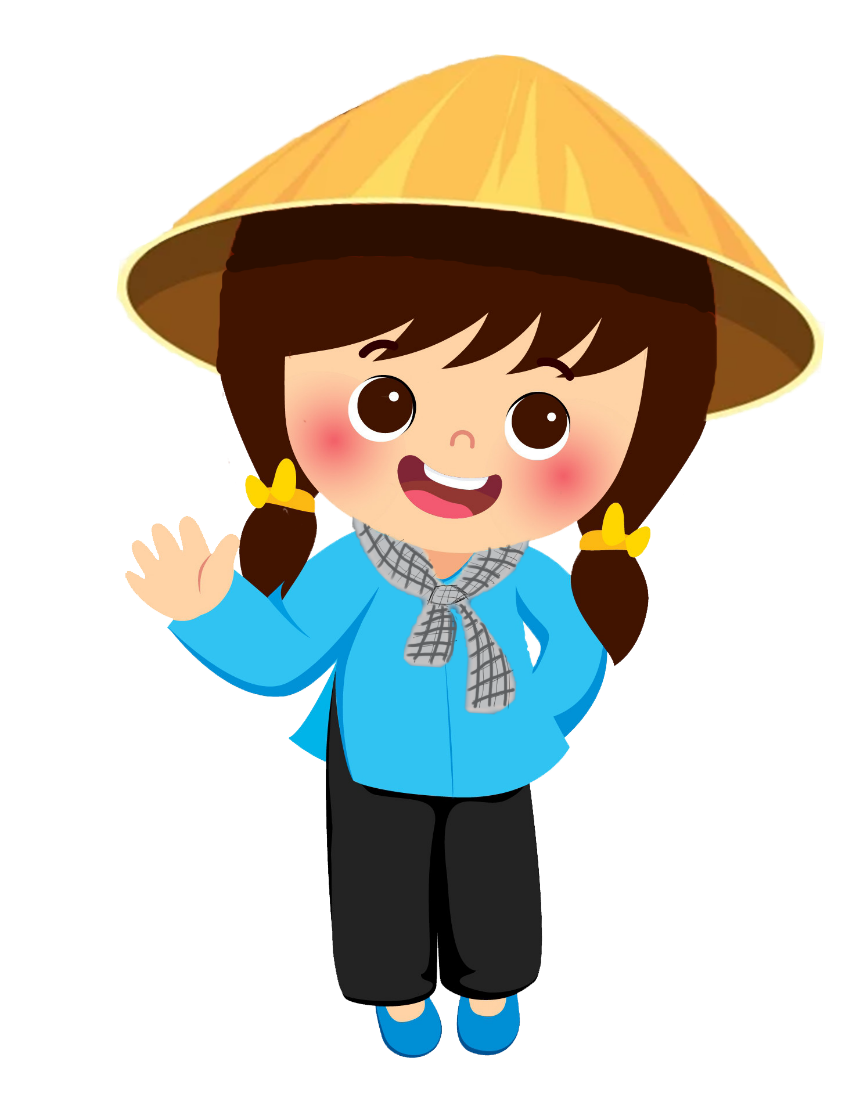 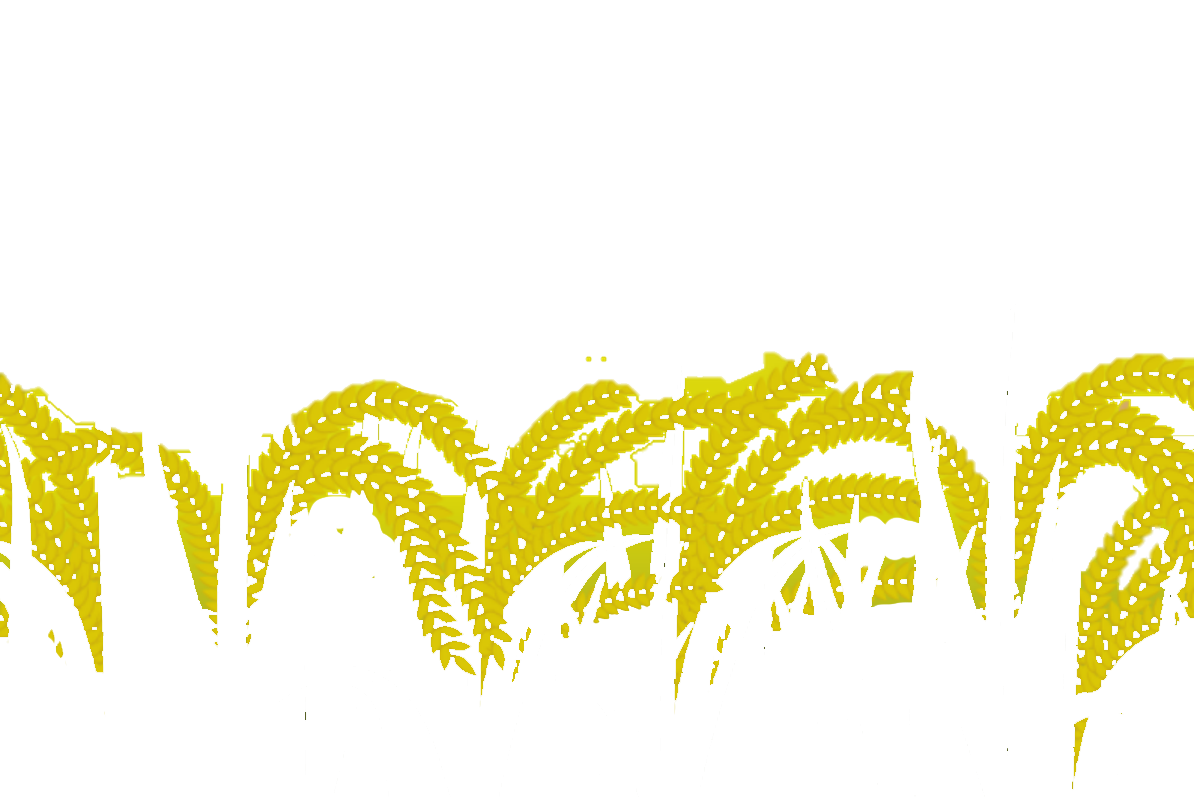 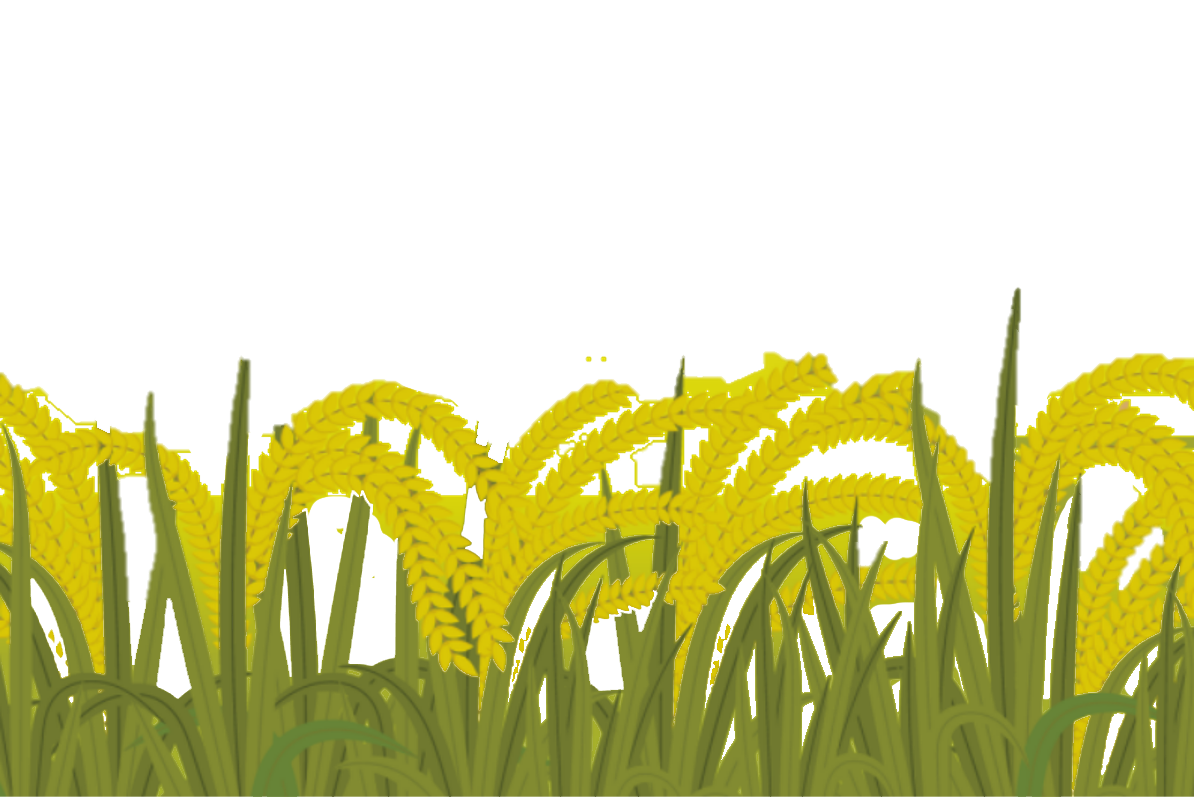 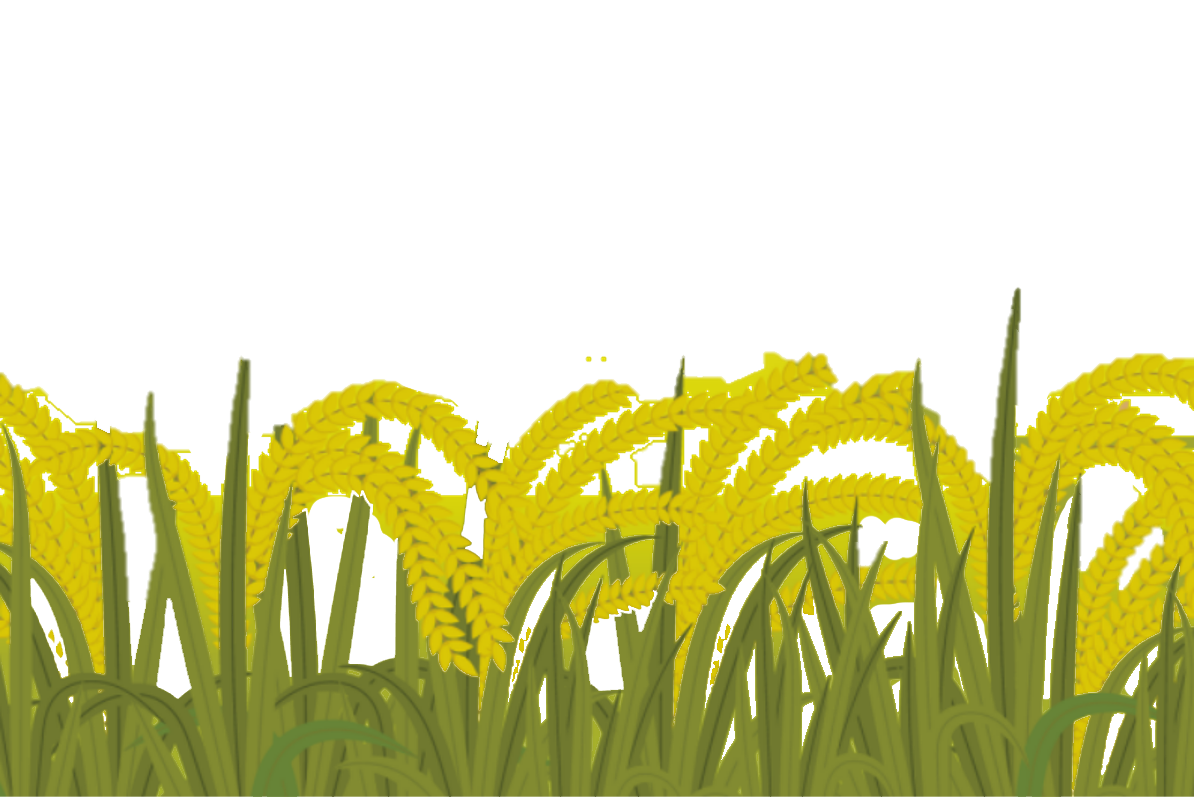 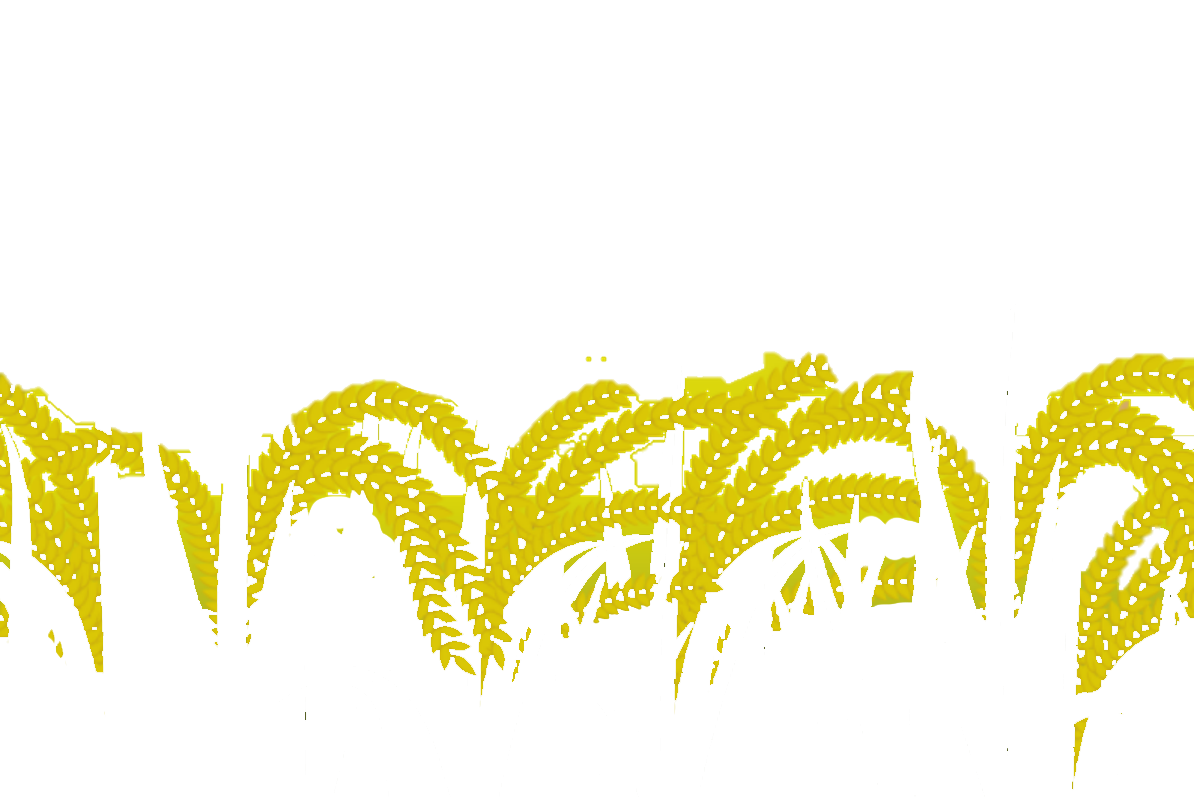 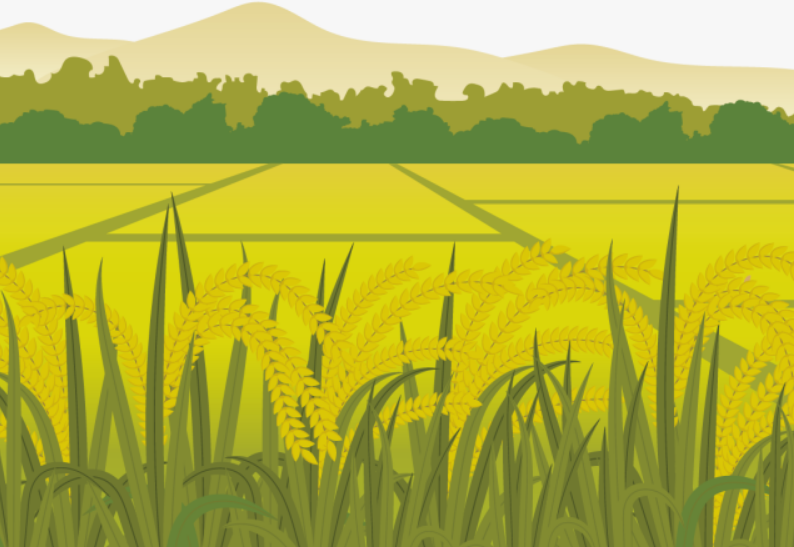 Câu 1: Làm tròn số 43,43 đến số tự nhiên gần nhất.
A
D
C
B
41
43
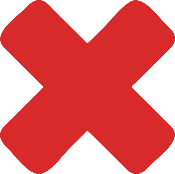 44
42
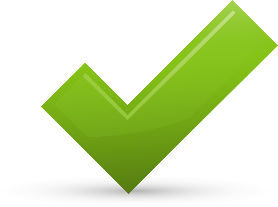 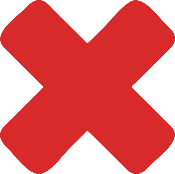 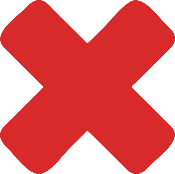 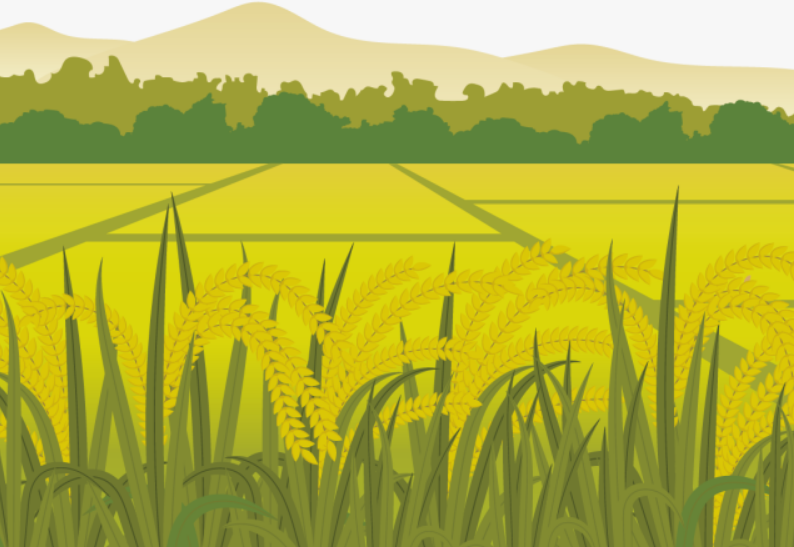 Câu 2: Làm tròn số 68,56 đến số tự nhiên gần nhất.
A
D
C
B
70
68
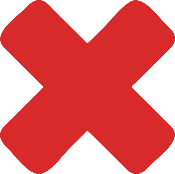 67
69
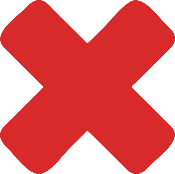 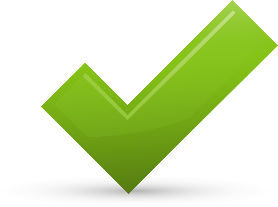 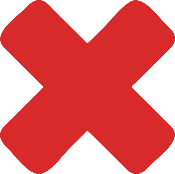 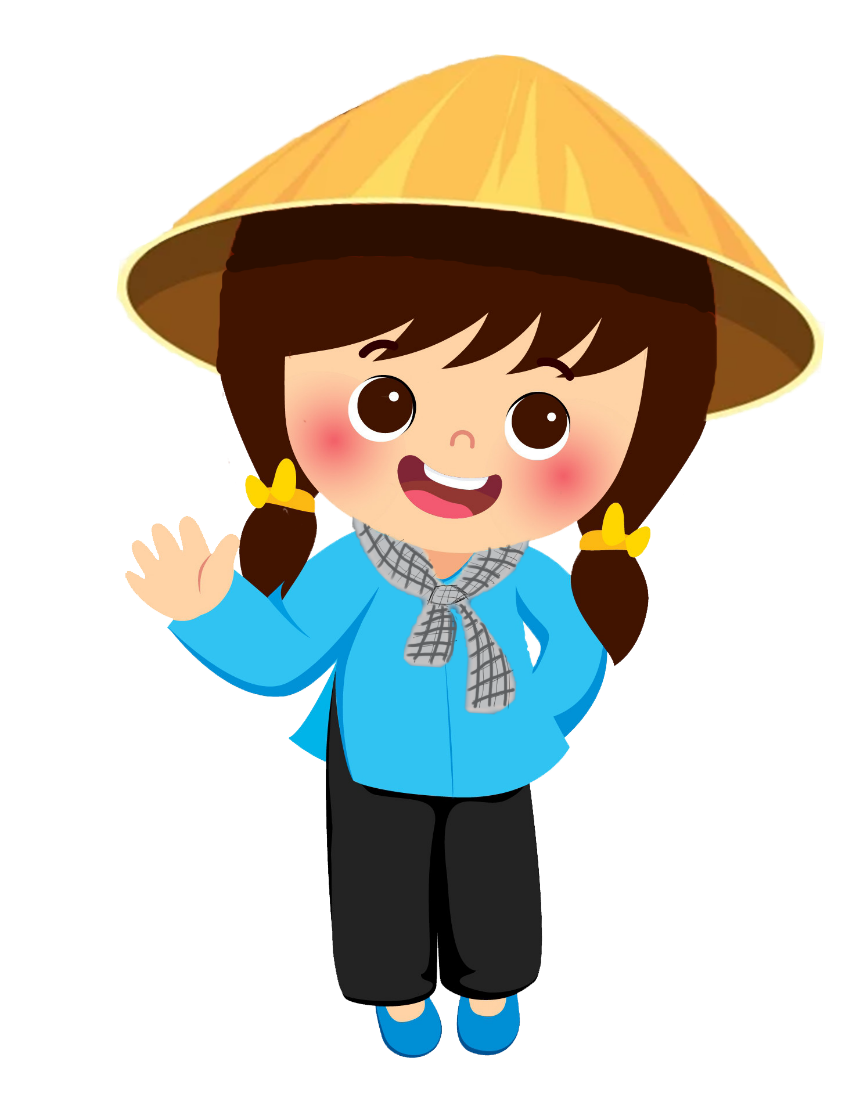 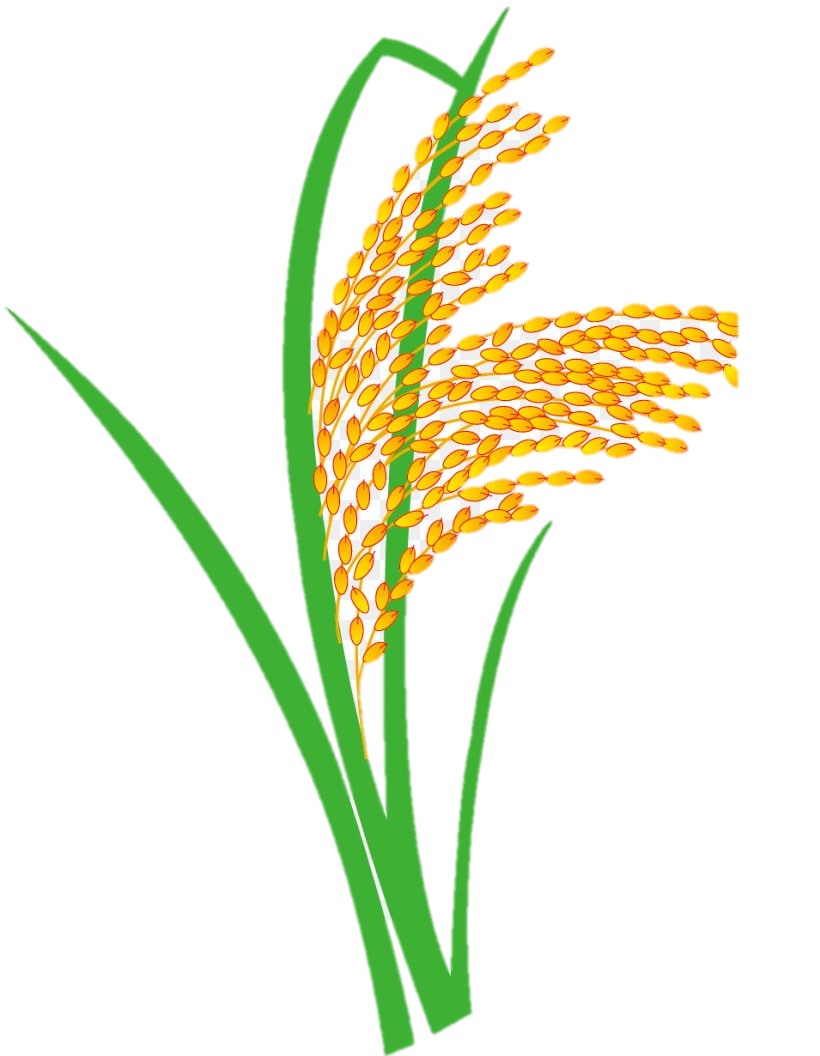 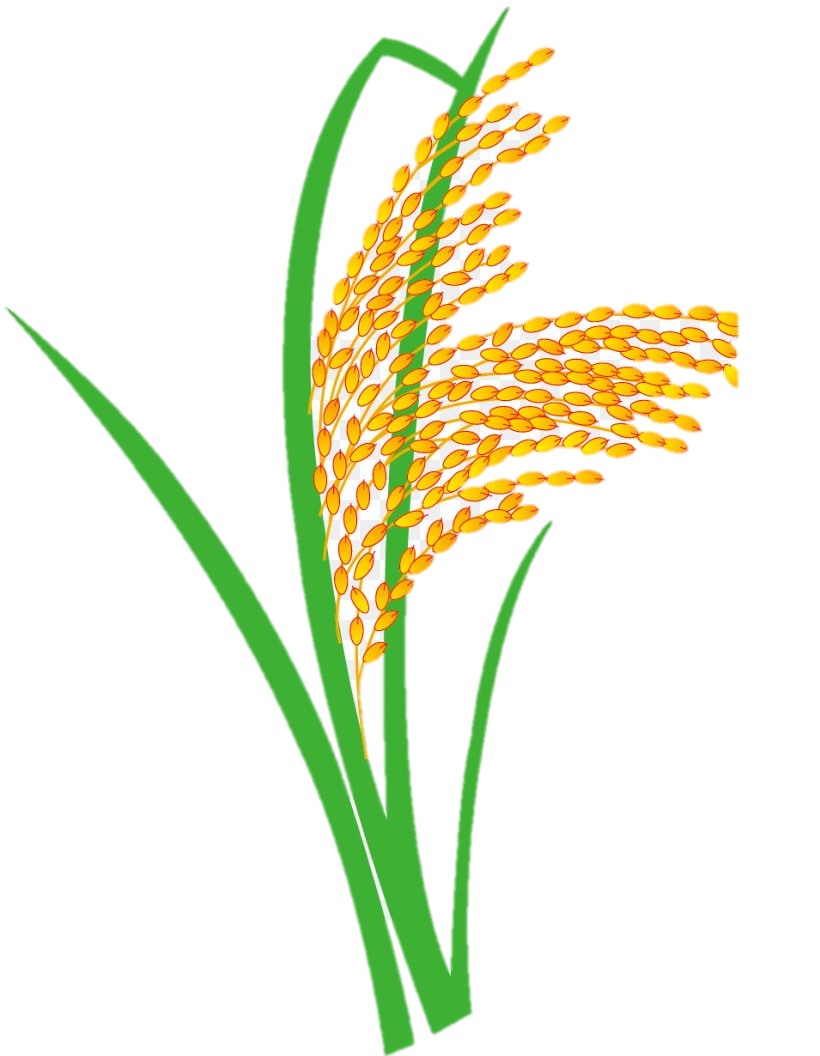 Cảm ơn các bạn!
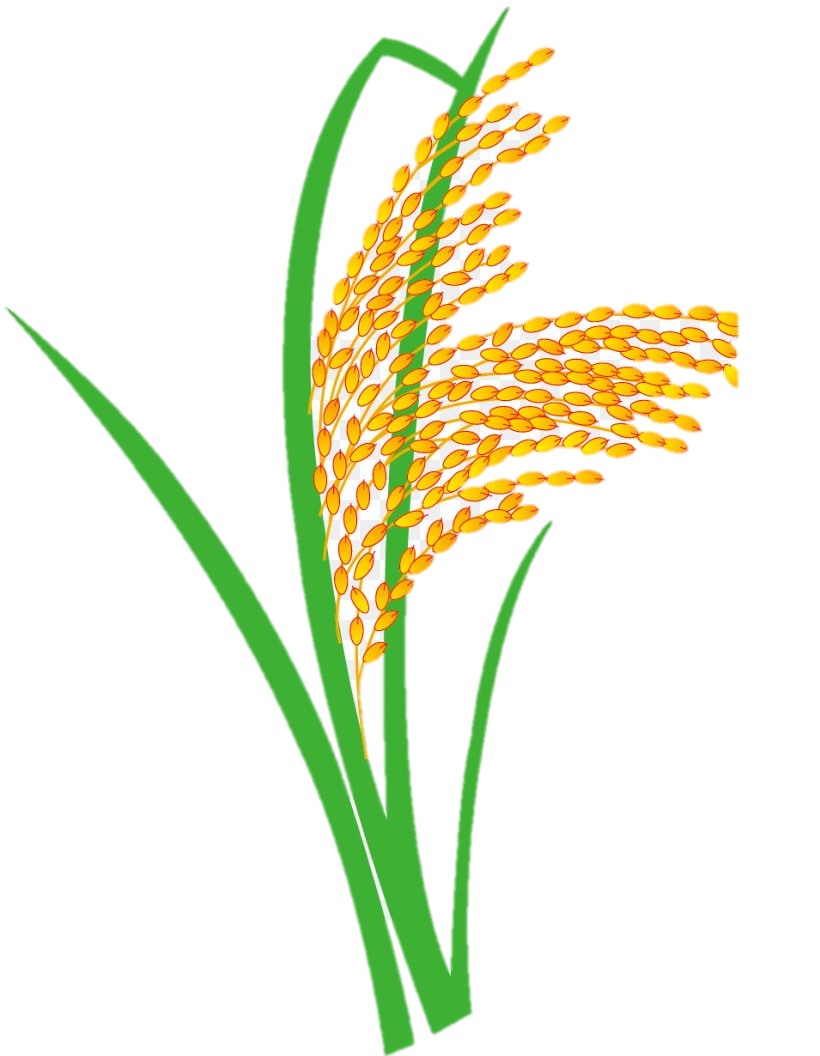 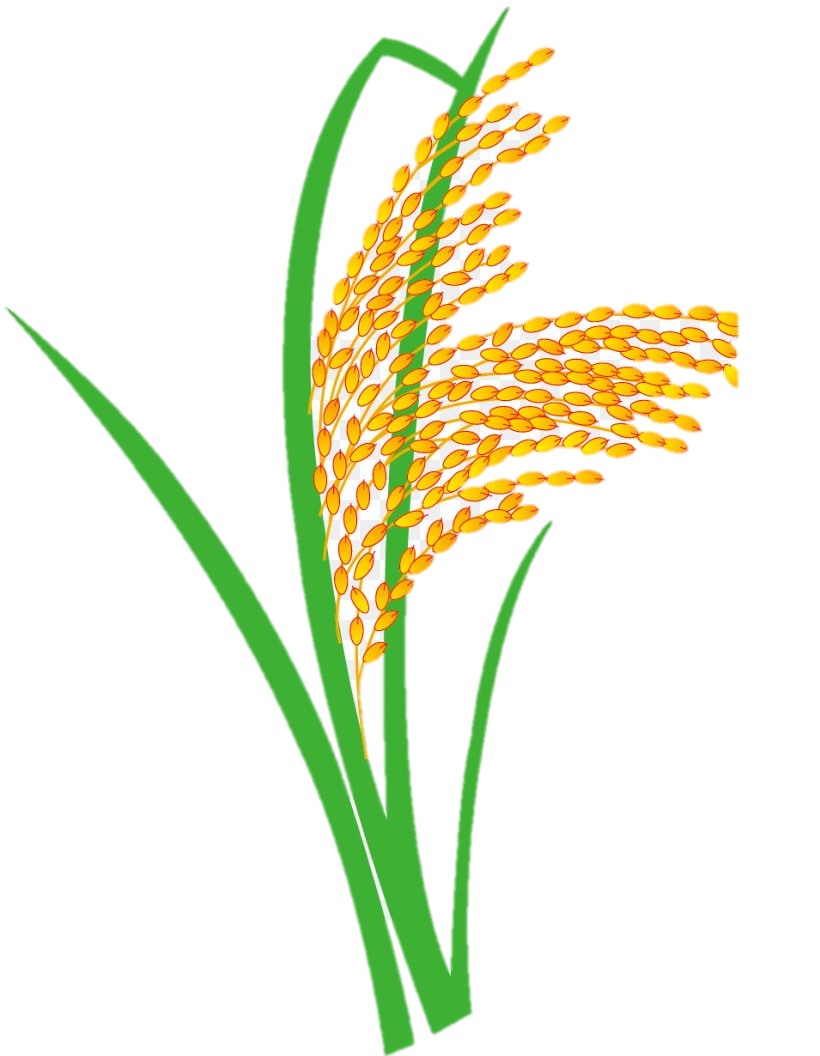 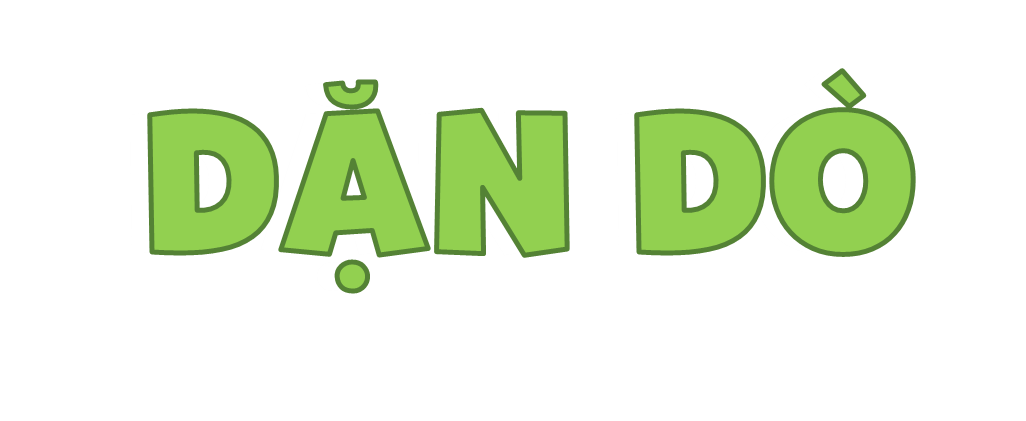 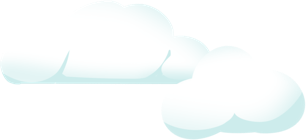 Xem lại bài
Làm vở bài tập
Chuẩn bị bài sau.
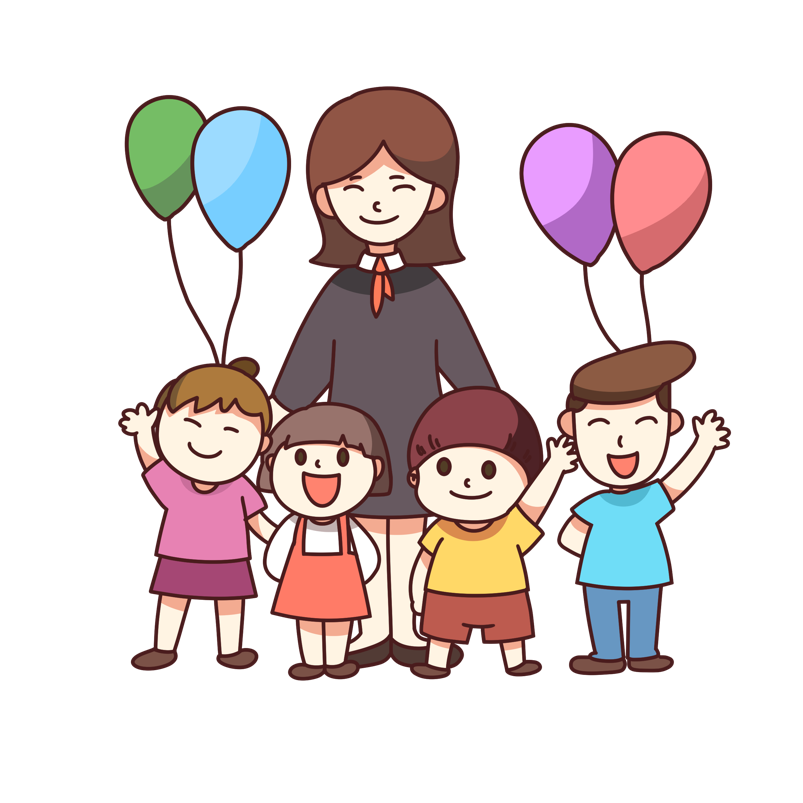 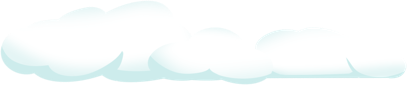 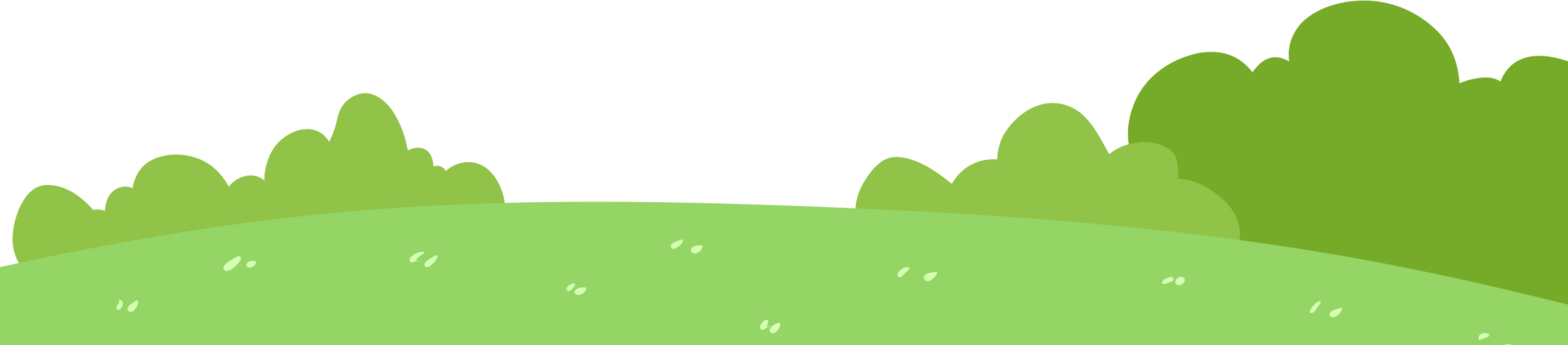 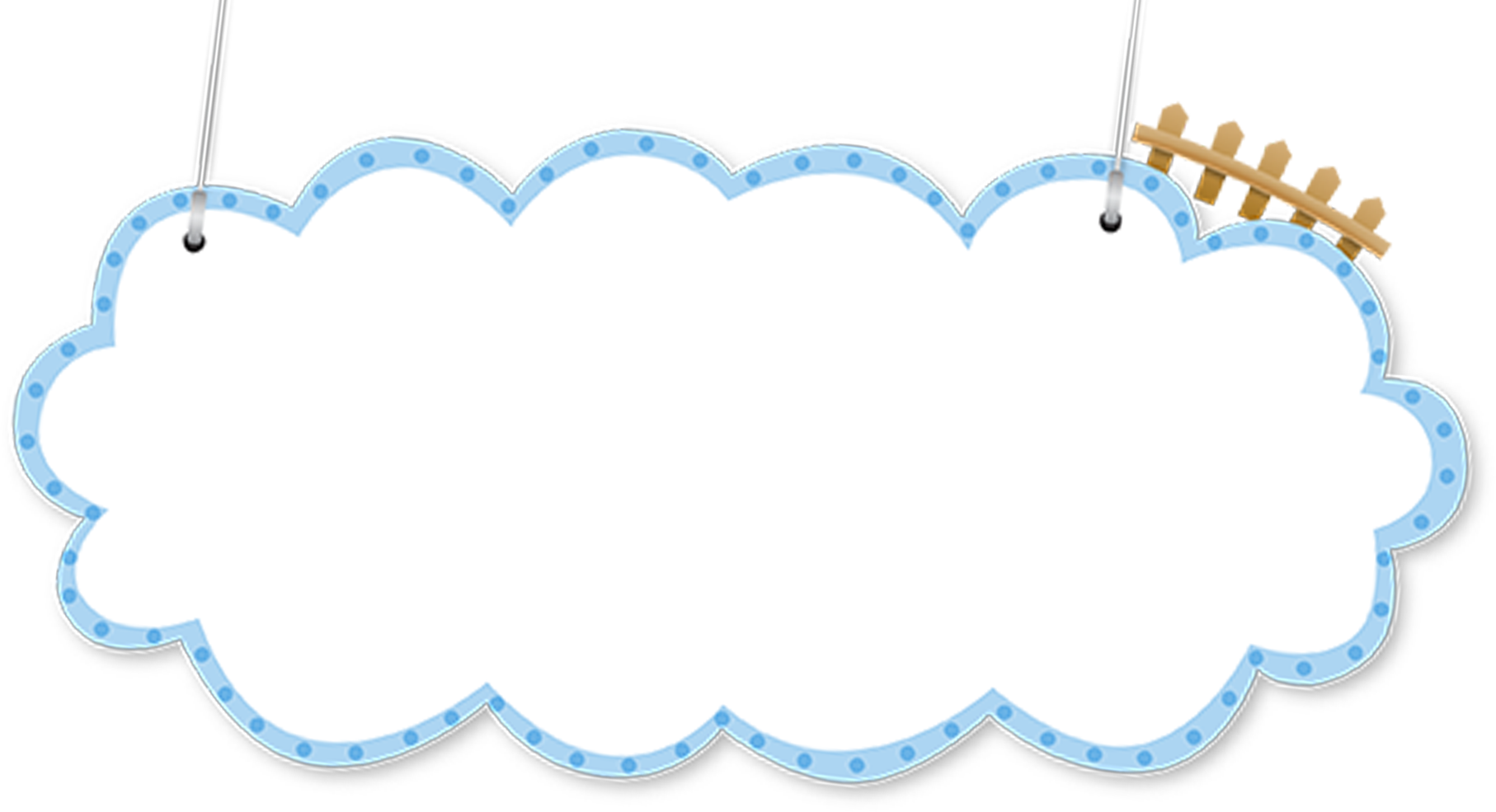 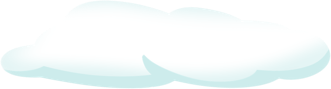 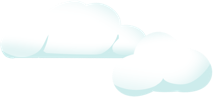 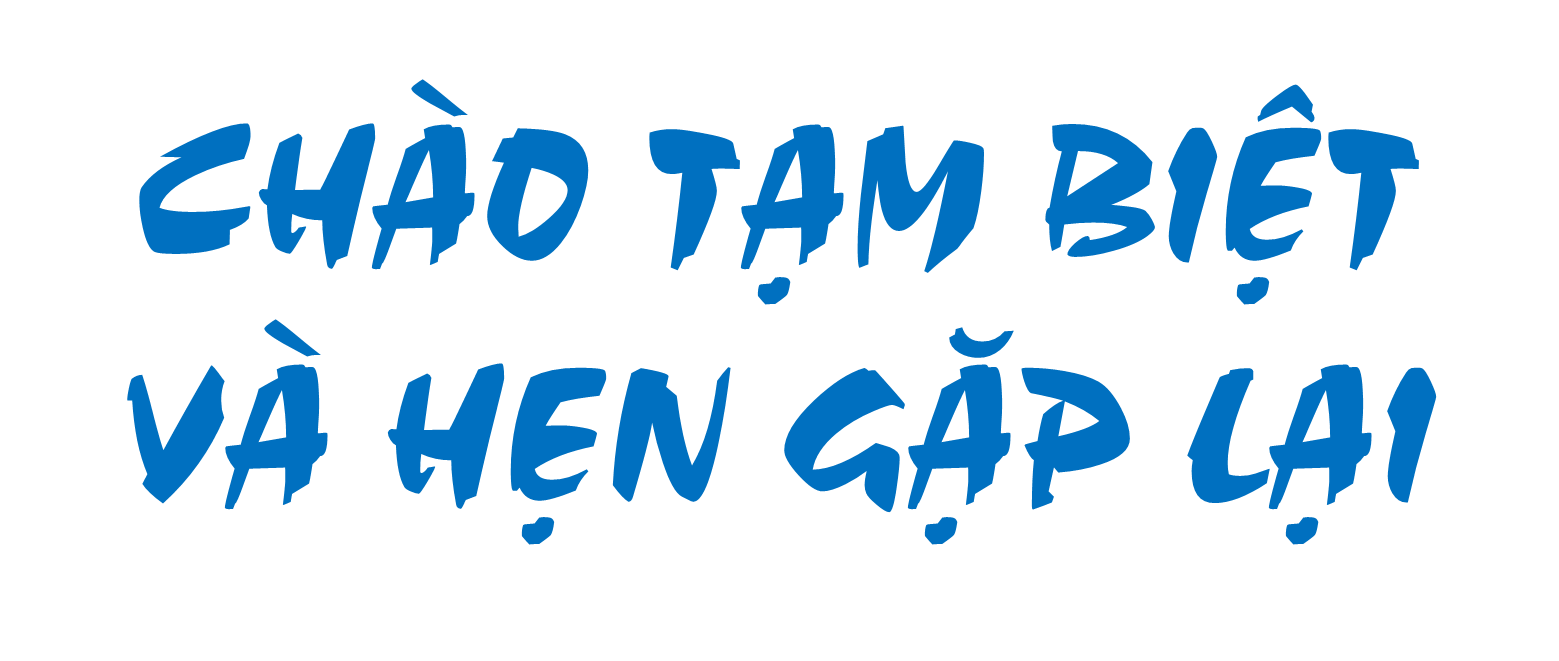 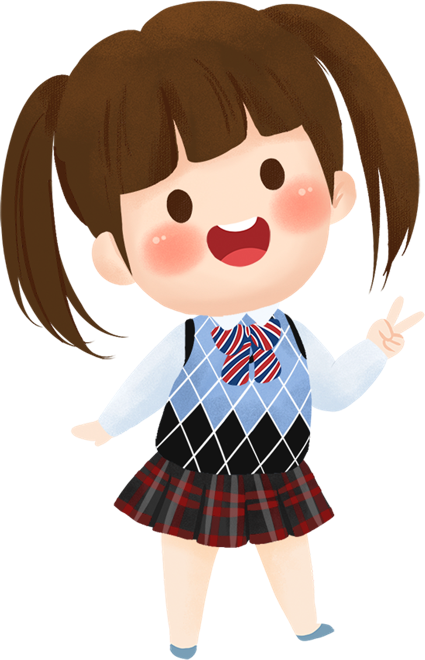 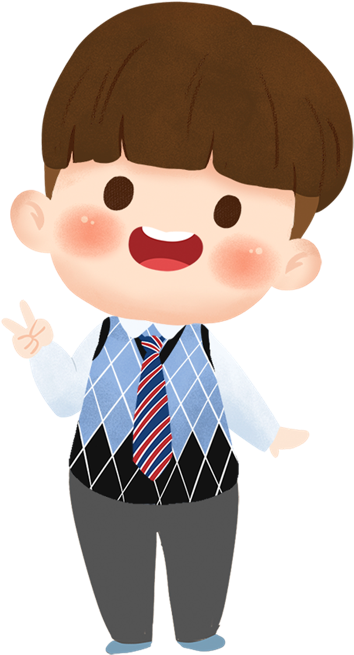 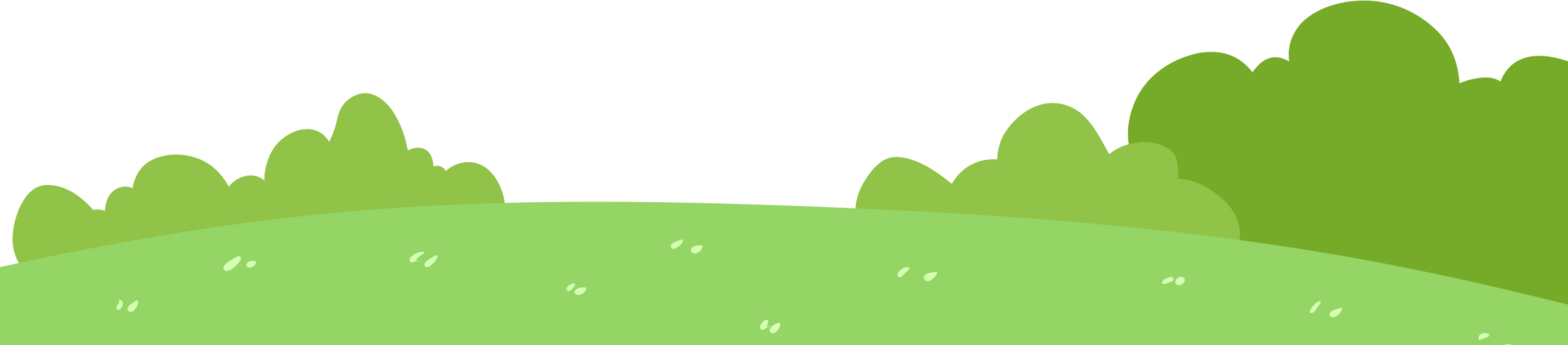 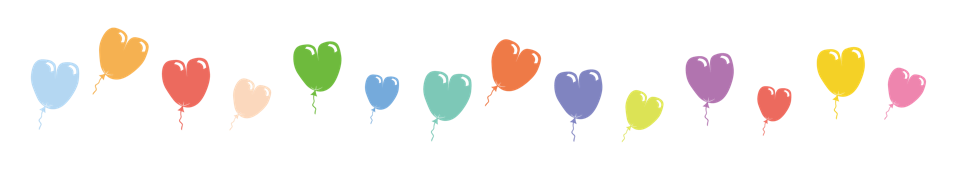 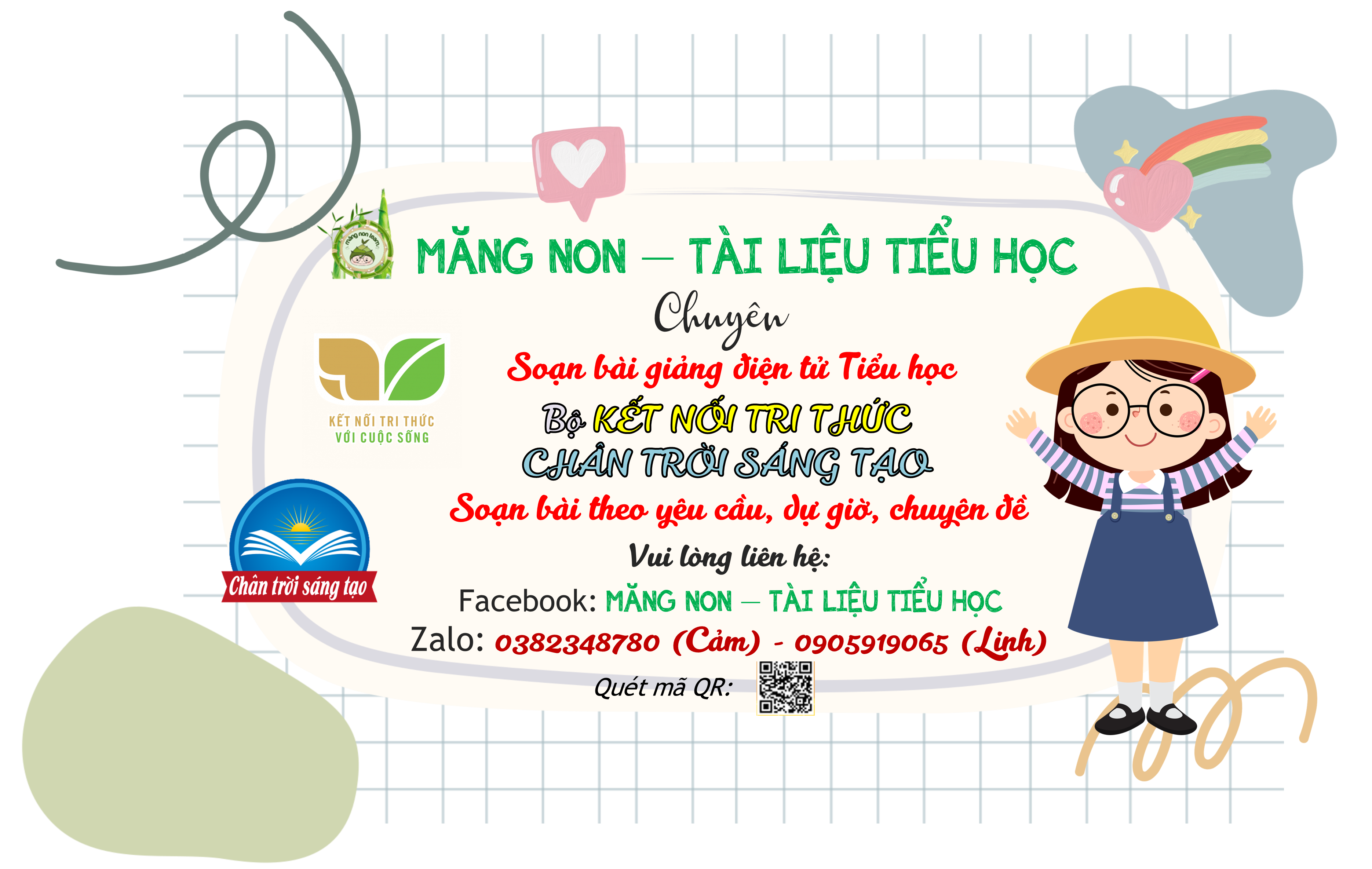